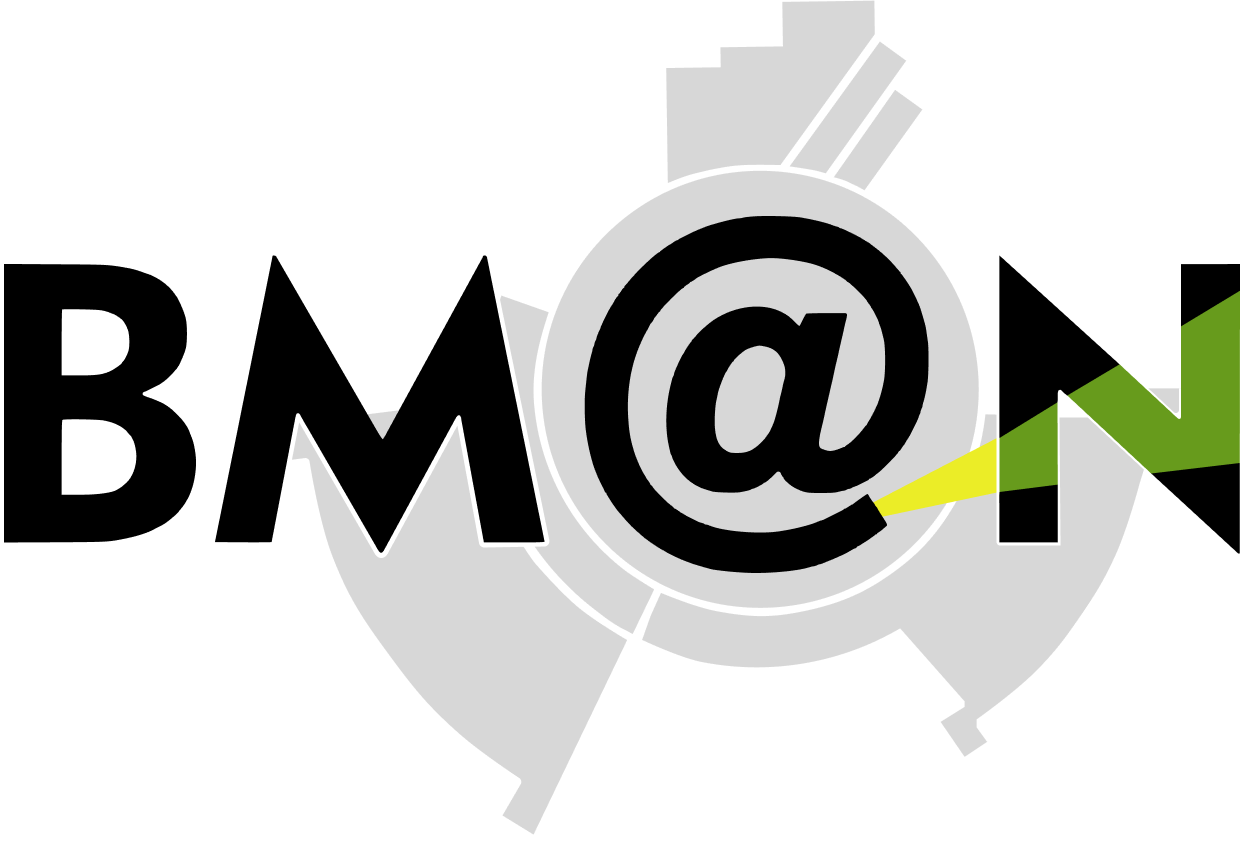 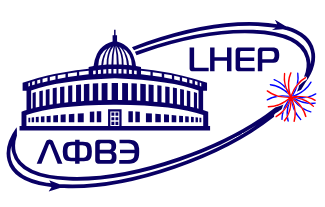 Status of phi-meson signal reconstruction in Xe+CsI collisions in the BM@N experiment
Ramin Barak
14th Collaboration Meeting of the BM@N Experiment at NICA, Dubna, 13-15 May 2025
1
Introduction
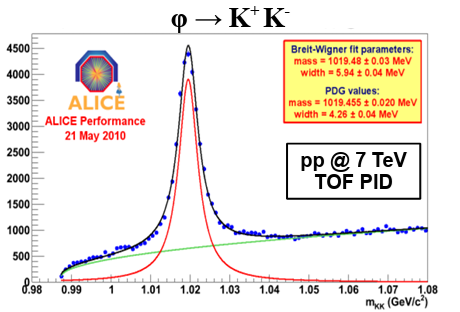 [2]
[1] J. Phys. G: Nucl. Part. Phys. 32, S373-S380 (2006) DOI: 10.1088/0954-3899/32/12/S46.
[2] efaidnbmnnnibpcajpcglclefindmkaj/https://lss.fnal.gov/conf2/C100715/Preghenella.pdf
2
Goal
3
Data
Experimental data obtained in the physical session at the beginning of 2023 with a beam energy of 3.8 AGeV, a CsI target and Xe beam.
About 450 million experimental events were analyzed.
4
Data processing procedure
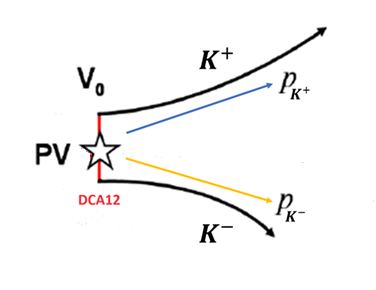 5
Results
Following two situations with regards to constraints on the squared mass were considered:
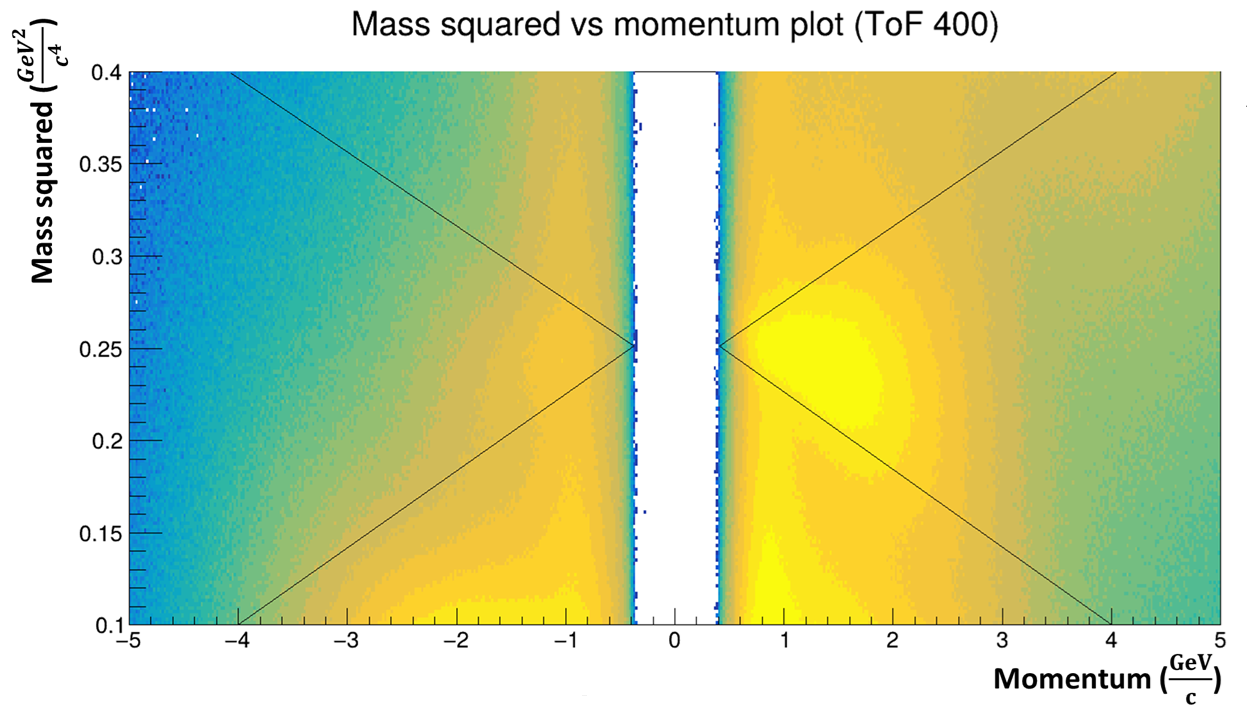 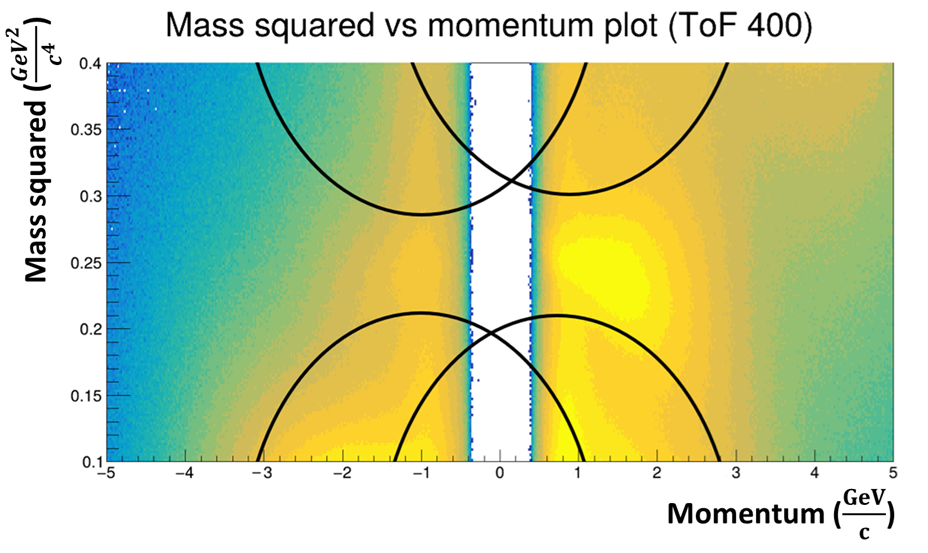 Additional constraint used in both cases:
0.0 cm <= dca12 <= 1.0 cm
Results
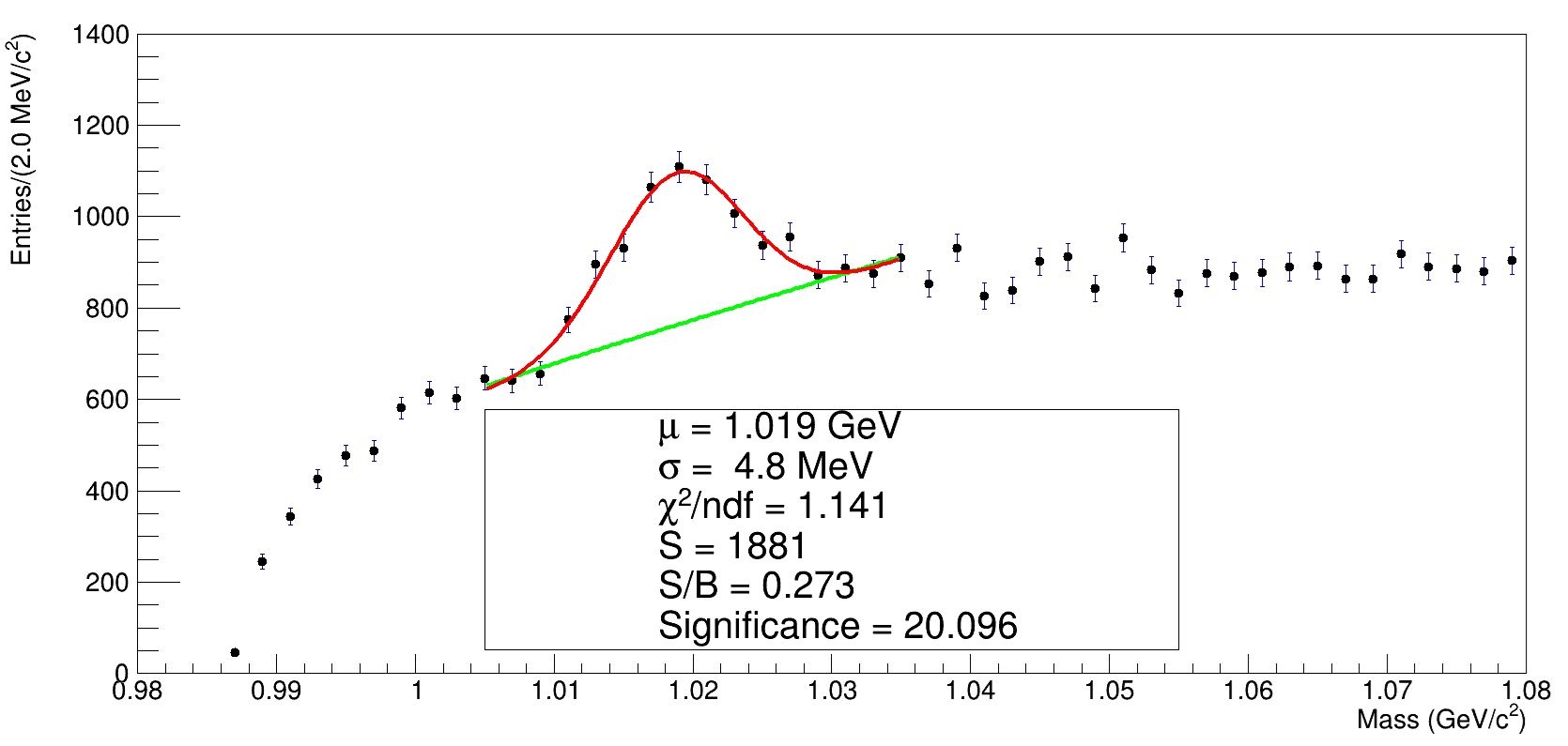 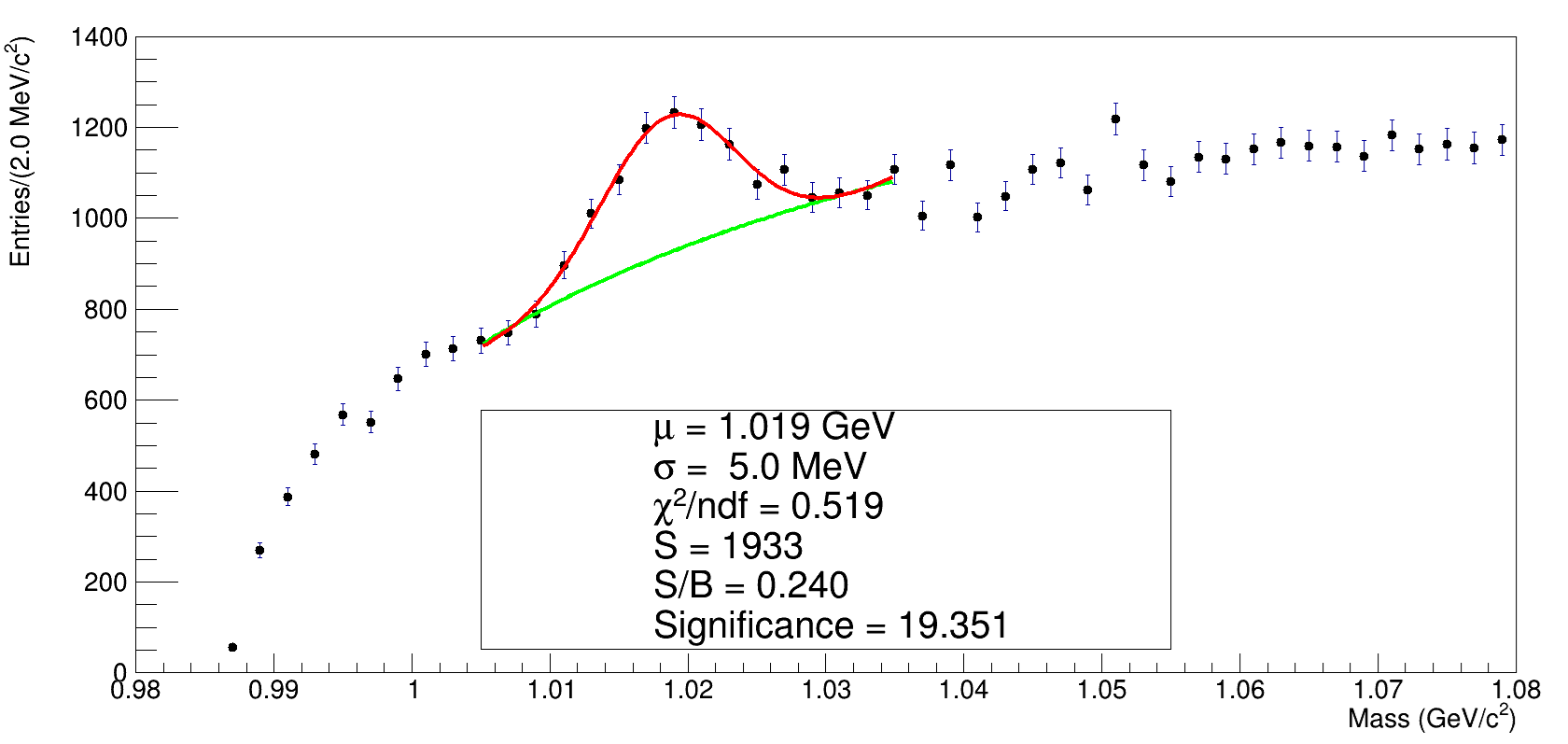 Results
Initial stages of the phase space analysis:
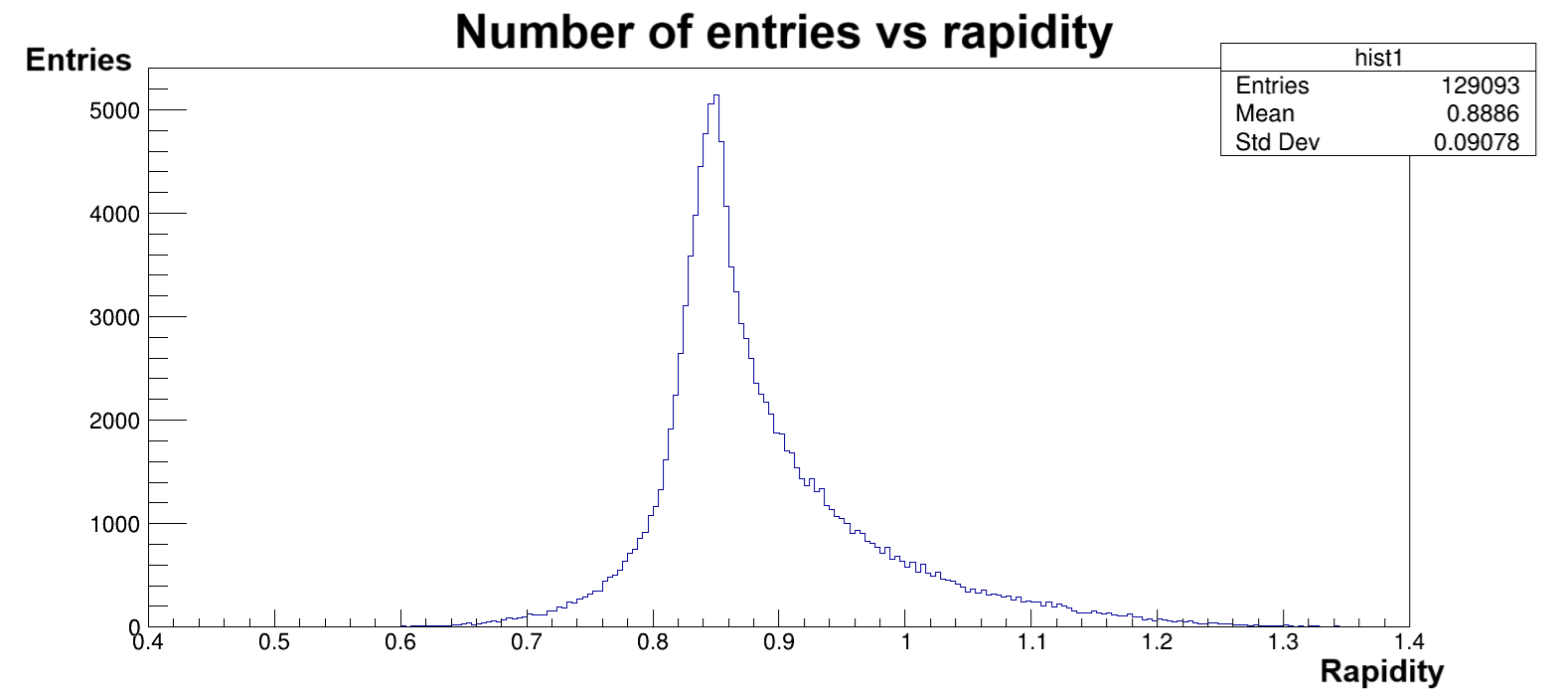 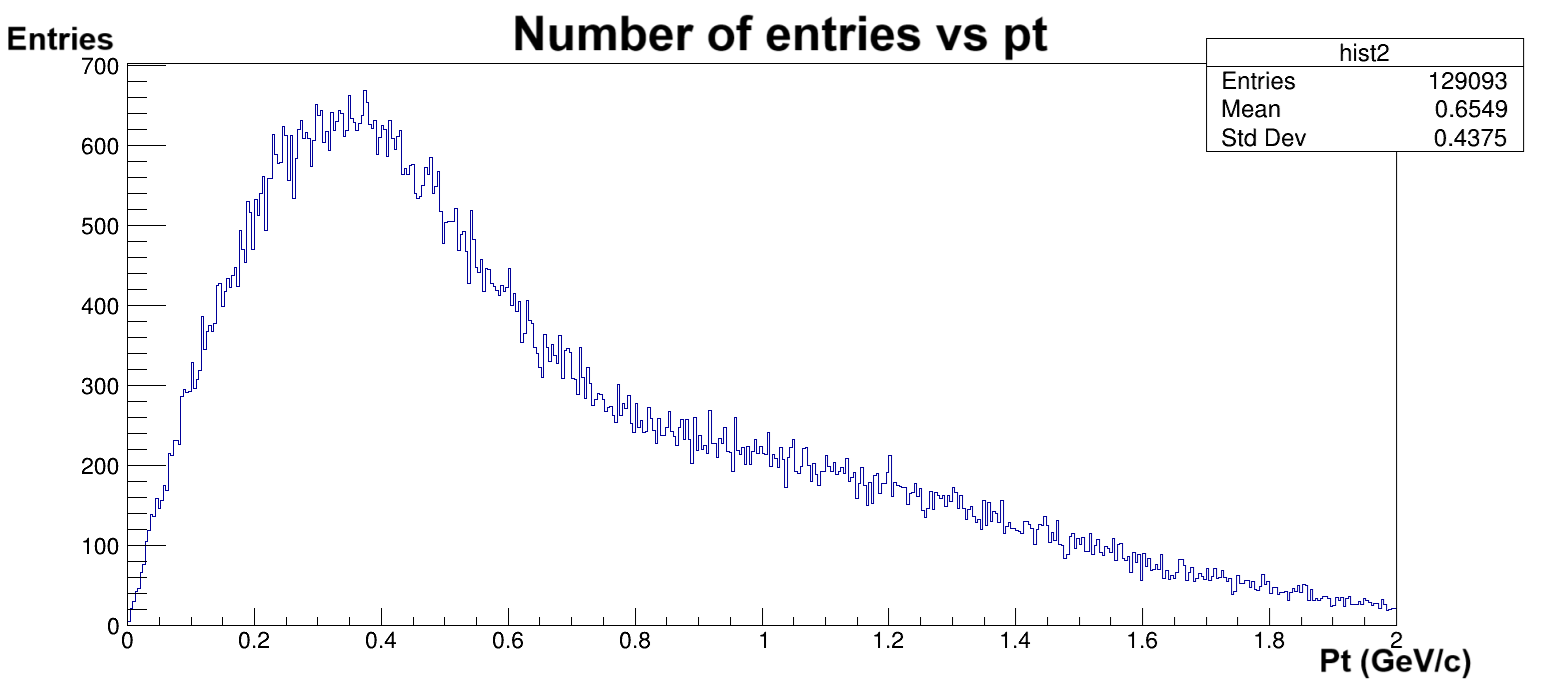 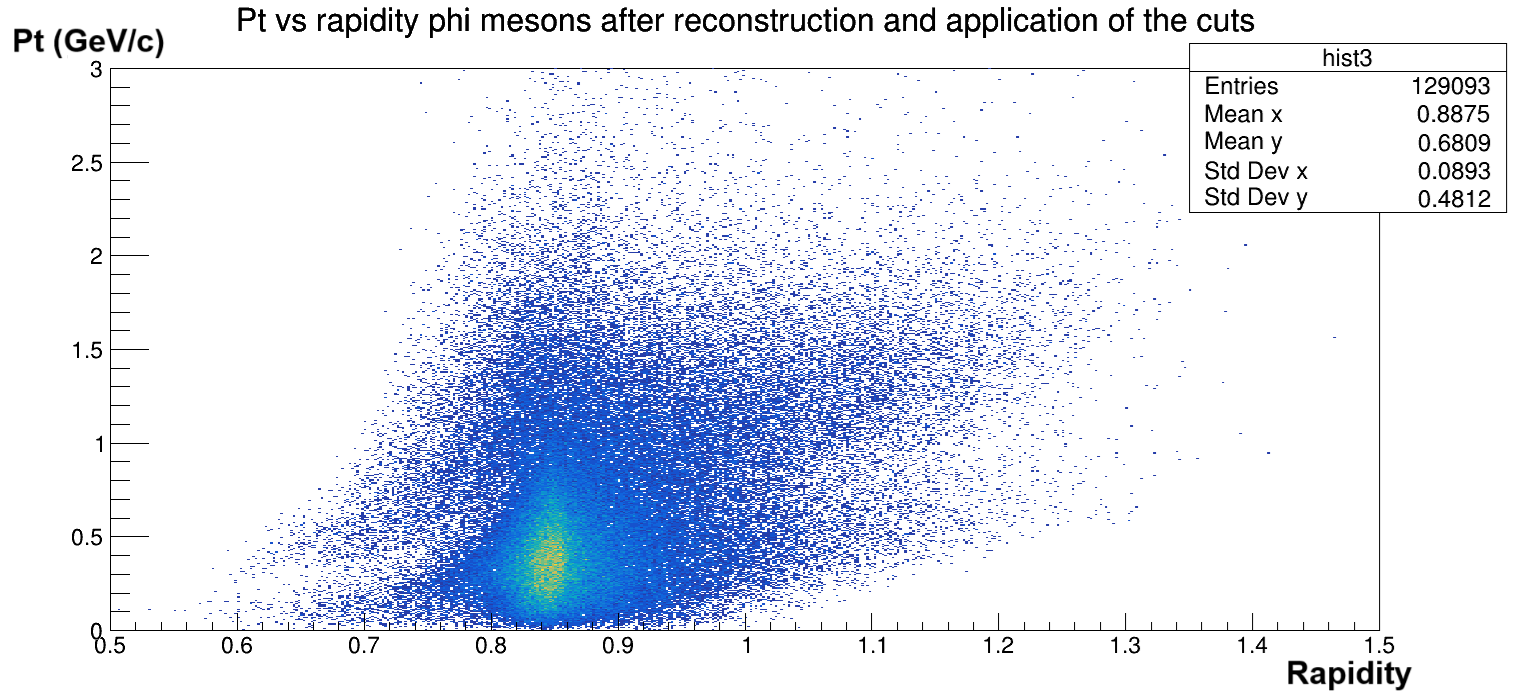 Results
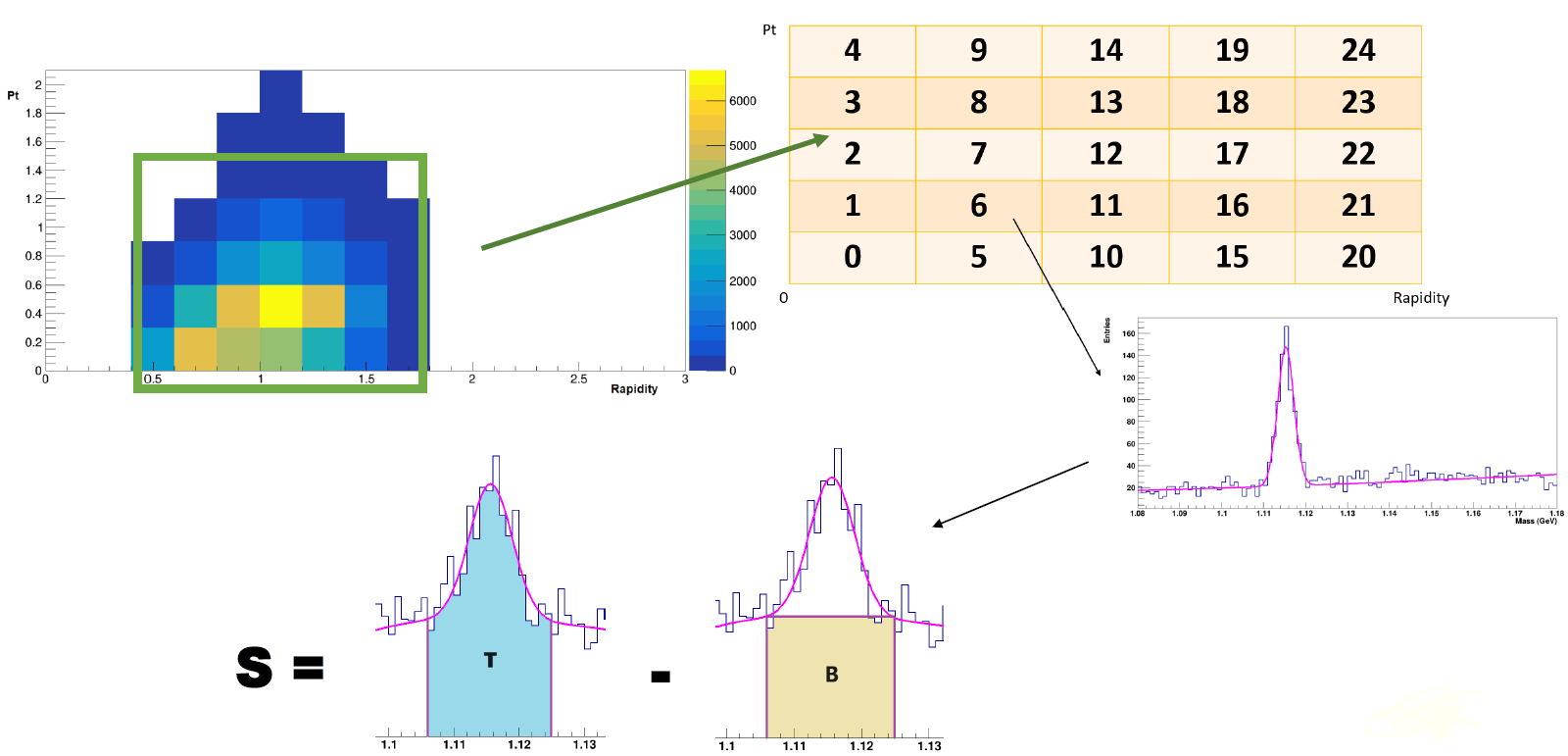 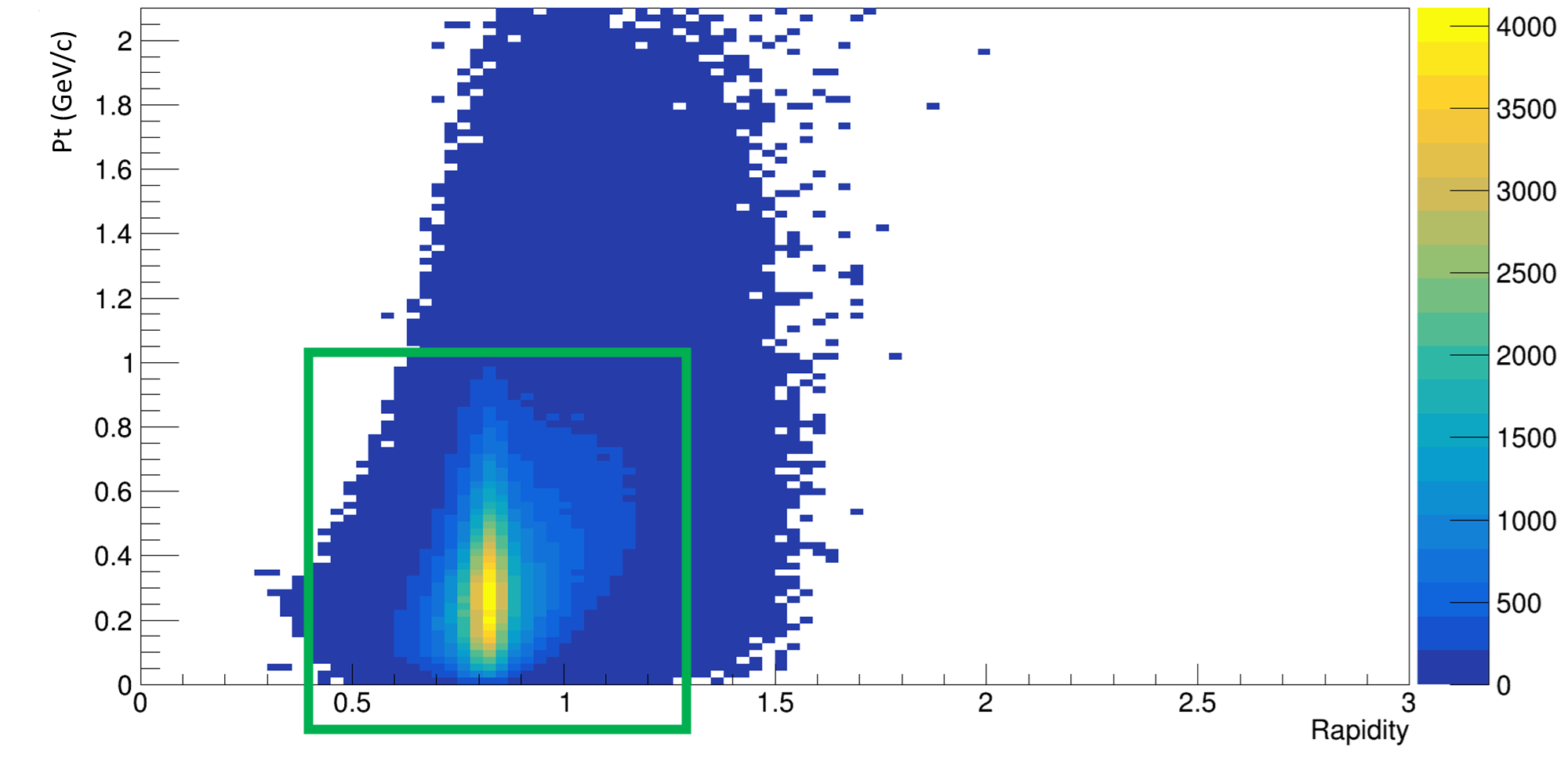 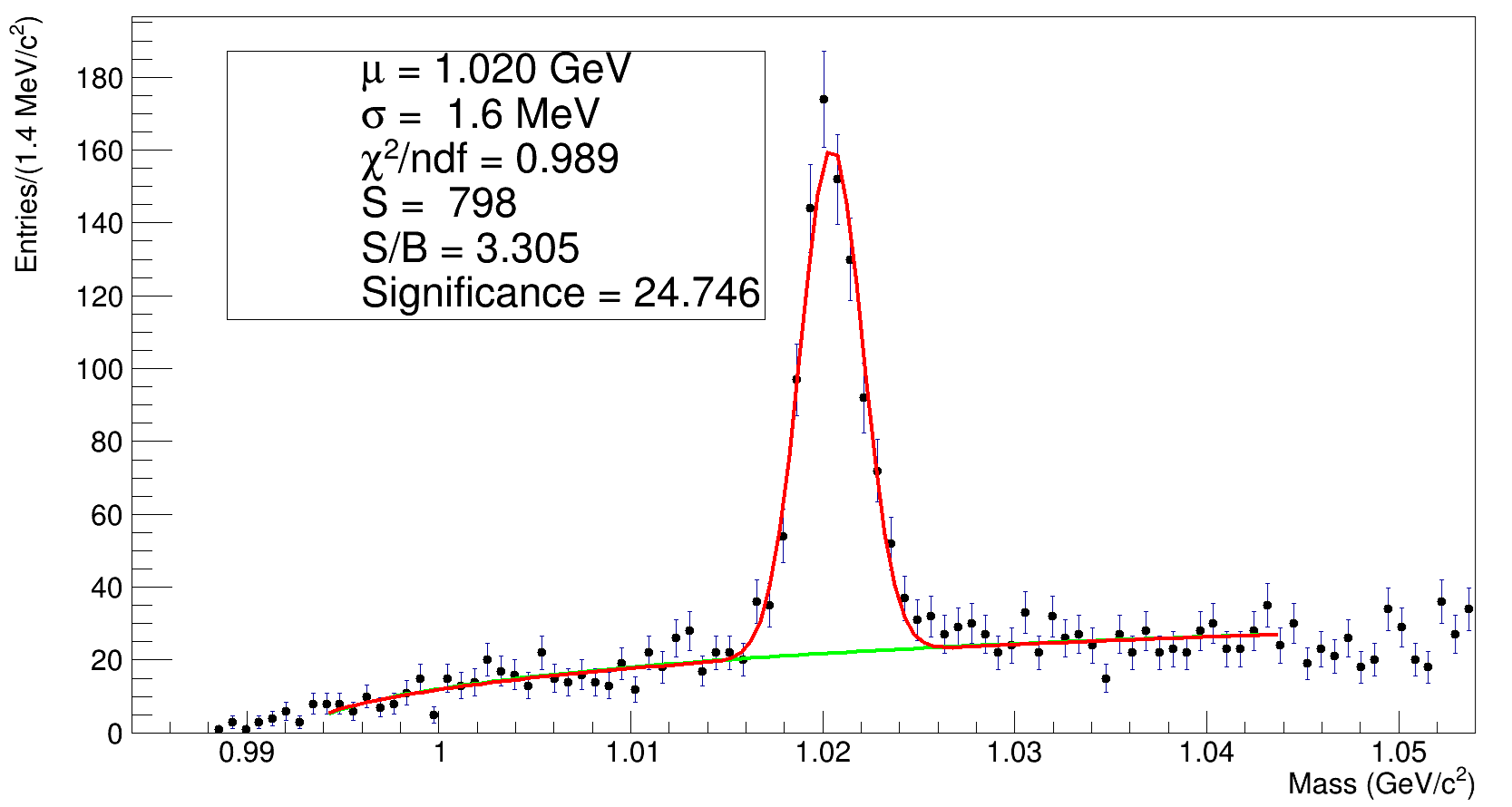 Results
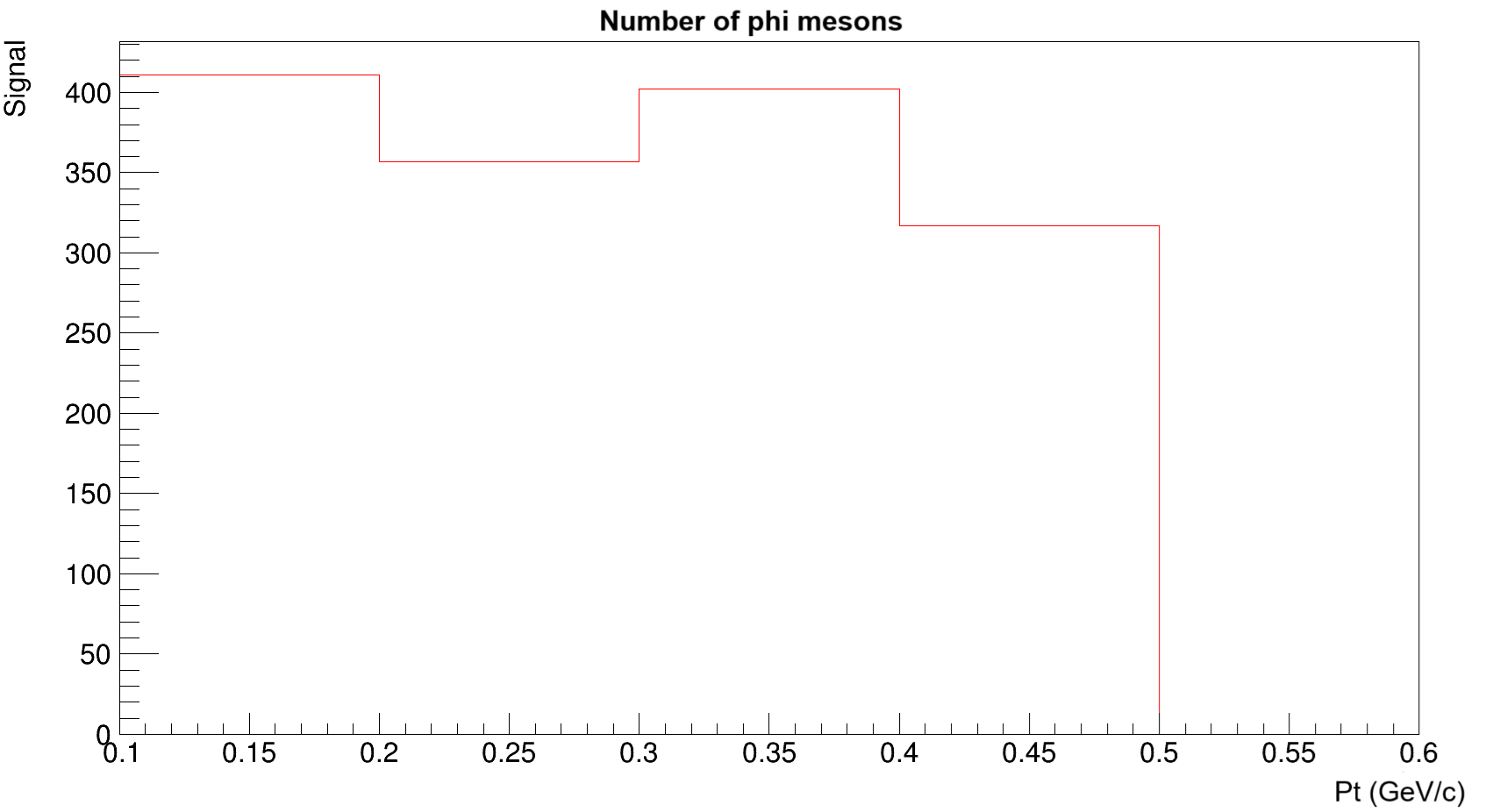 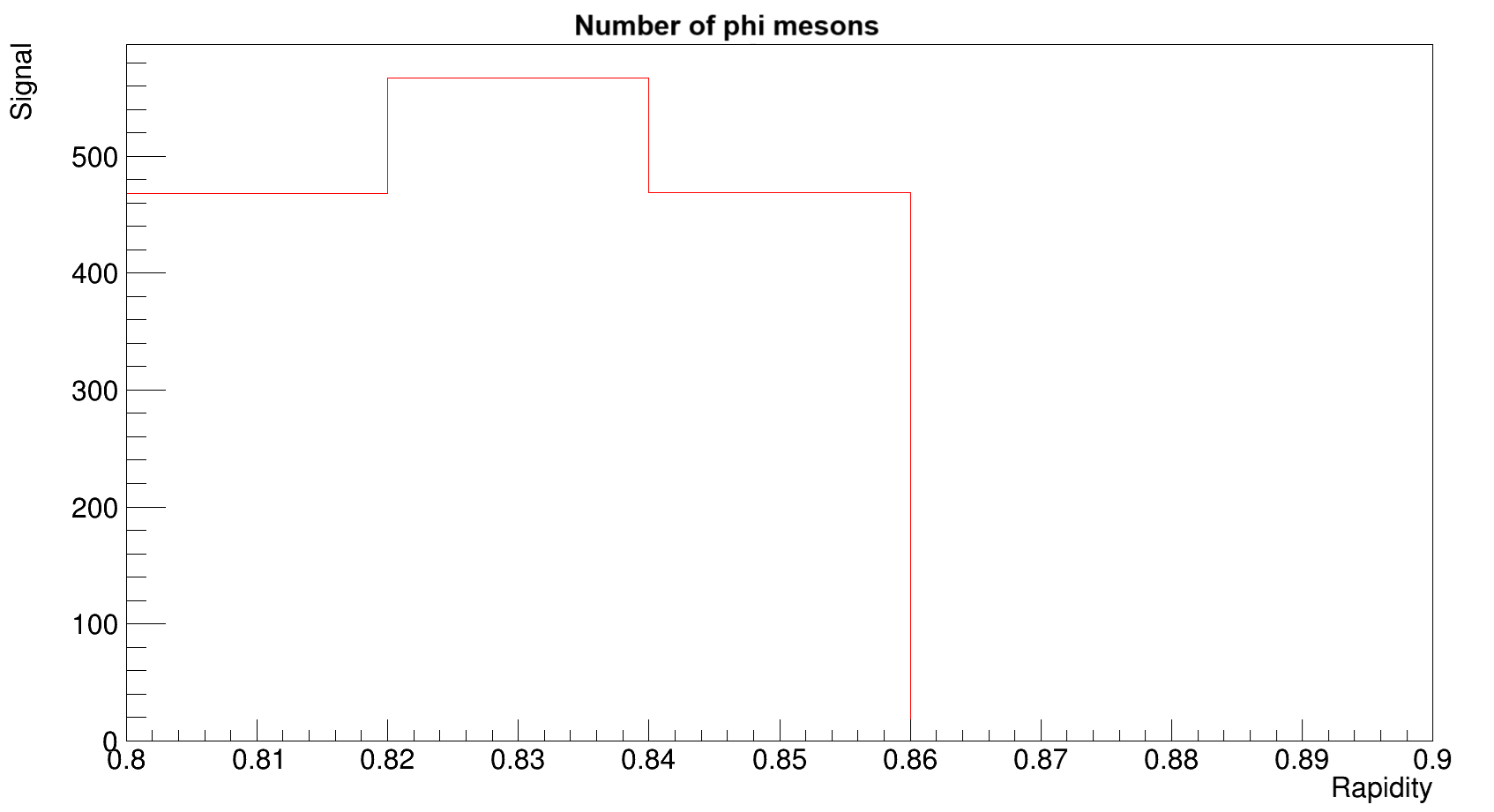 Conclusion and future work
11
Old Results
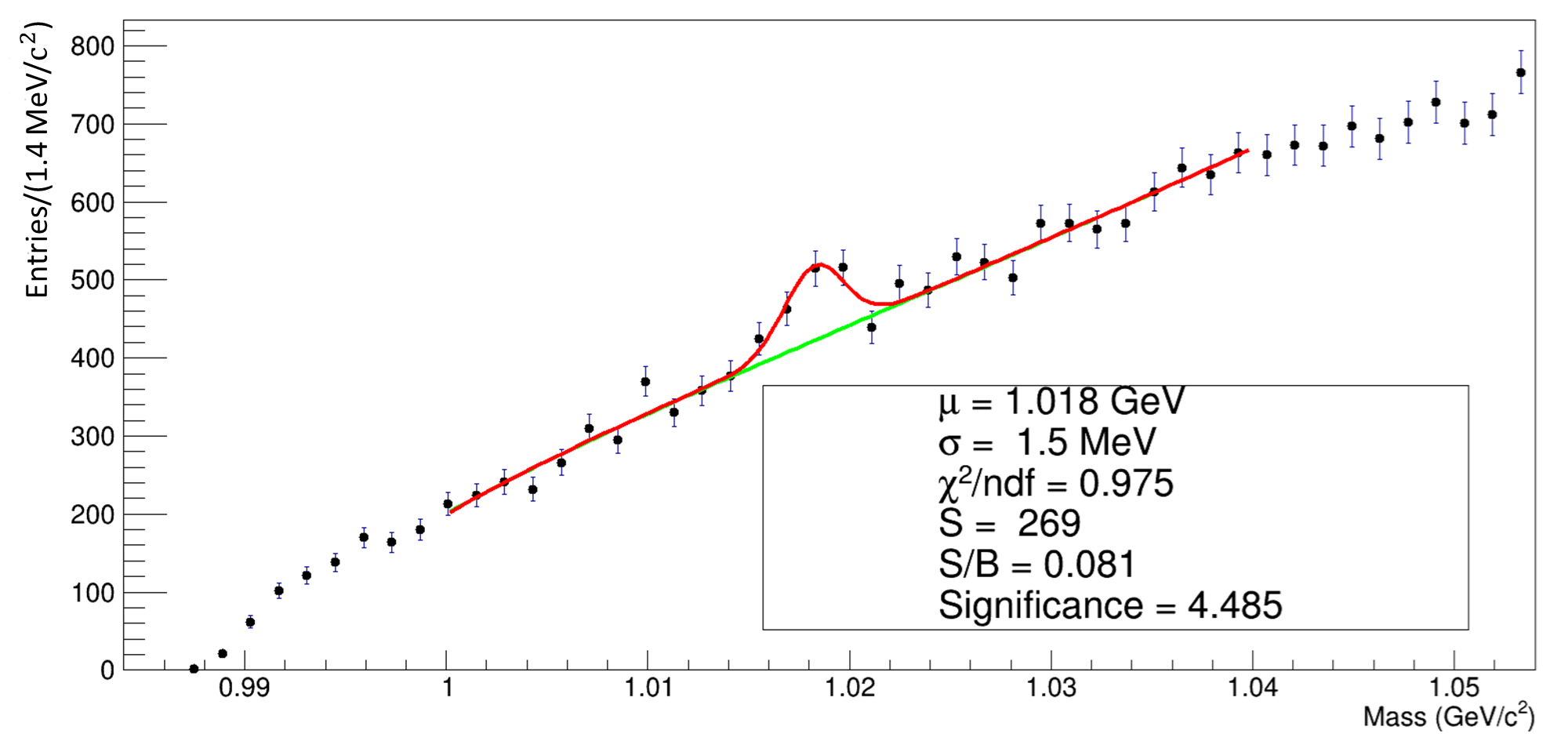 Old Results